ROKOMET
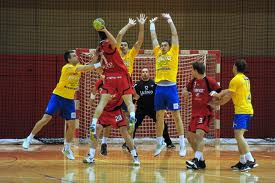 Kaj je rokomet?
Rokomet je igra z žogo
Žoga se vodi Z ROKO!
Zmaga moštvo z več doseženimi goli
Igrata  dve nasprotni moštvi
Moštvo sestavlja sedem igralcev
Potek igre
NAMEN IGRE  - SPRAVITI ŽOGO V NASPROTNIKOV GOL
Napadalec žogo sprejme
Z žogo lahko naredi največ 3 korake 
Nato pa:
poda soigralcu
jo vodi
strelja v nasprotnikov gol
Nasprotnikovi igralci – branilci - ovirajo napadalca
Igro sodi sodnik
Igrišče za rokomet
40m x 20m
Vratarjev prostor
Črtkana črta  - izvajanje prostega meta
Sedem metrovka  - izvajanje prostega strela
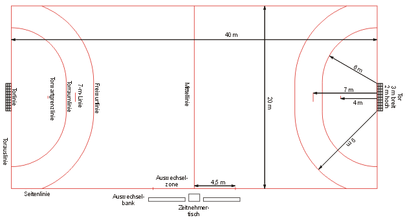 Rokometna vrata - Gol
3m x 2m

Čvrsta pritrjenost
Mreža
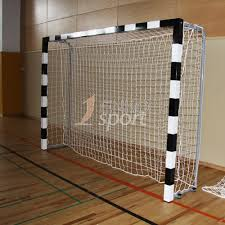 Žoga
Plašč  -  usnjen ali iz umetnih materialov

Velikost in teža glede na  - starost, spol

Na tekmi vedno 2 žogi

Za boljši oprijem - smola
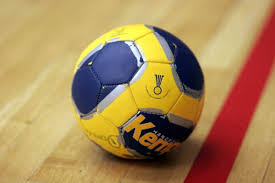 Dolžina tekme glede na starost
DVA POLČASA
Od 16 let: 		2 x 30 minut
12 do 15 let:	2 x 25 minut
8 do 12 let: 	2  x 20 minut

Ob polčasu – menjava igrišča
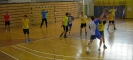 Kazni – rumeni karton, 2 min in sedem metrovka
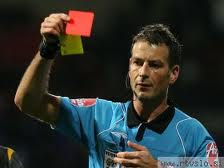 Dva sodnika
Viri https://www.google.si/search?q=rumeni+karton+rokomet&espv=210&es_sm=93&source=lnms&tbm=isch&sa=X&ei=rNopU6qcO8aShQfu74CoAQ&ved=0CAkQ_AUoAQ&biw=1366&bih=643
http://sl.wikipedia.org/wiki/Rokomet